به نام خدا
ارزيابي کار و زمان
منبع : علی احمدی، علیرضا، ارزیابی کار و زمان، مهندسی کار و مدیریت زمان
مدرس : مهسا پزشکی
ایمیل :pezeshki.course@yahoo.com
1
2
رئوس مطالب
مقدمه
فصل اول- بهره وری
 فصل دوم- مطالعه روش 
 فصل سوم- تجزيه و تحليل عمليات و پيشنهاد روشهاي بهبود يافته
 فصل چهارم- روشهاي زمان سنجي مستقيم
 فصل پنجم- سيستمهاي زمان سنجي پيشرفته
3
مقدمه
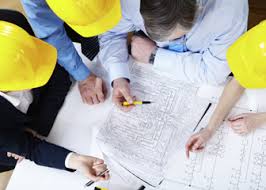 جايگاه درس در رشته مهندسي صنايع



ارزيابي کار و زمان از زيربنايي ترين و اساسي ترين دروس رشته مهندسي صنايع و پيش نياز يک شاخه مهم از دروس اين رشته مي باشد.

دانشي است که در کليه واحدهاي توليدي و صنعتي و حتي خدماتي جهت بالابردن بهره وري در فرآيند, مورد نياز مهندسين صنايع مي باشد.
4
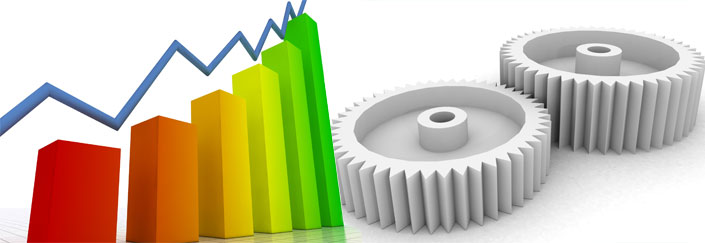 مقدمه
کاربردهاي ارزيابي کار و زمان

 افزايش بهره وري
 تجزيه و تحليل کارايي عمليات
 تعيين استانداردهاي انجام کار جهت برنامه ريزي و کنترل موثر توليد
 يکي از موثرترين ابزار تحقيقاتي و کنترلي مديريت بر روي کارايي افراد و سازمان
5
مقدمه
موضوع ارزيابي کار و زمان

 ثبت سيستماتيک وقايع (در قالب جداول) و راه هاي موجود و پيشنهاد شده براي انجام کار و مقايسه آنها با معيارهاي اقتصادي.
 مجموعه تکنيکهايي براي بررسي، ثبت و مطالعه عملکرد جاري و بهبود و توسعه آن
6
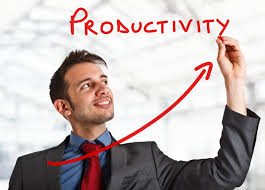 فصل اول 

بهره وری
7
بهره وری
بهره وری به عنوان یکی از مباحث بنیادی در مدیریت

اولین بار در کتاب دانشمندی به نام ”اگری کولا“، با مفهوم ”قدرت تولید“مطرح شد 

بهره وری در مفهوم امروزی در سال 1911 مطرح شد ”رابطه بین حجم تولیدی به دست آمده در مدت معین به عواملی که در جریان تولید مصرف شده“
8
بهره وری
بهره وری =  کارایی + اثر بخشی
کارایی : انجام درستِ کار 
اثربخشی : انجام کارِ درست
در نتیجه :   بهره وری یعنی انجام صحیحِ کارِ درست
فرمول معروف بهره وری
9
بهره وری
سایر تعاریف بهره وری  :


چنانچه از عواملي كه براي توليد كالا يا خدمات به كار مي‌رود (نيروي كار، سرمايه و...) به گونه‌اي استفاده شود كه ستاده بيشتري به دست آيد، بهره‌وري افزايش داده شده است.

بهره وری، معیار سنجش این است که مصرف منابع به عنوان ورودی (نهاده) برای تولید خروجی (ستانده) محصولات و خدمات با کیفیت مورد نیاز جامعه، در درازمدت چقدر موثر و کارا است. (تعریف سازمان بین المللی کار ILO).
10
بهره وری
عوامل موثر بر بهره وری :
عوامل خارجی :
 قوانین و مقررات دولتی
 ماهیت بازار
 تاثیرات فرهنگی
اوضاع اقتصادی حرفه مربوطه
عوامل داخلی :
 ابزار آلات و ماشین ها
 تکنولوژی
 طراحی
 آموزش
11
بهره وری
بهره وری عوامل تولید
عوامل تولید : 
	1. نیروی کار
	2. تکنولوژی ( ماشین آلات، دانش فنی و اطلاعات)
	3. مواد اولیه
	4. سرمایه
	5. انرژی
	6. مدیریت و سازماندهی منابع و فرآیند
12
بهره وری
1. عوامل موثر بر بهره وری نیروی کار :
روابط نیروی کار با مدیریت
شرایط محیطی داخل سازمان
آموزش های کاربردی
تئوری مکان یابی
ابداع تکنیک های جدید یا استفاده از تکنیک های ابداع شده
ارتباط دانشگاه ها و صنعت
تناسب بین ماشین و کارگر
تنظیم دقیق ساعت کاری
رابطه سن کارگران و بهره وری
13
بهره وری
2. عوامل بهره وری در تکنولوژی :
پیاده سازی سیستم نگهداری و تعمیرات مناسب
استفادی بهینه از ظرفیت ماشین آلات
استفاده از سیستم کنترل موجودی مناسب
استفاده از برنامه ریزی و کنترل تولید
خرید ماشین آلات منطبق بر نیاز
14
بهره وری
3. بهره وری در مواد اولیه :
جلوگیری از تولید قطعات معیوب
بکارگیری ضایعات یا حداقل فروش آنها
جلوگیری از انبار شدن بیش از حد
رعایت اصول علمی در بهینه سازی در ترکیب مواد مصرفی
تعمیر به موقع وسایل و ماشین آلات نگهداری مواد
15
بهره وری
4. بهره وری در سرمایه:
سرمایه به کار رفته در زمین
برون سپاری حمل ونقل
سرمایه گذاری بیش از نیاز
5. بهره وری در انرژی :
انتخاب نوع مناسب انرژی مصرفی
تنظیم ماشین آلات و کوره ها
بهینه سازی مصرف انرژی
استفاده از تسهیلات قانونی و دولتی
16
بهره وری
4. بهره وری در مدیریت:
کلیه موارد یاد شده ه جهت افزایش بهره وری در عوامل تولید بستگی به انجام شدن به نحو مطلوب دارند تا بتوانند منجر به افزایش بهره وری شوند. در غیراینصورت خود این روش ها و سیستم ها منجر به بوجود آمدن هزینه های سربار و نهایتا کاهش بهره وری می شوند.
17
بهره وری
بهره وری کل
18